Biedrība “Lauku partnerība ZIEMEĻGAUJA”LEADER 2. kārtaInformatīvie semināri  2024. gada maijā
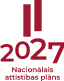 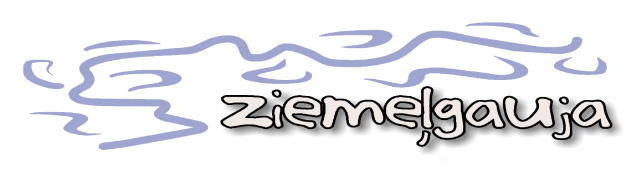 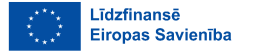 Semināra darba kārtība
Ievads
Atbalsta pretendenti
Atbalsta iespējas
Vērtēšanas kritēriji
Iesniedzamie dokumenti
Svarīgākie dokumenti
Biedrības “Lauku partnerība “ZIEMEĻGAUJA” Sabiedrības virzītas vietējās attīstības stratēģija 2023. – 2027. gadam | Biedrība "Lauku partnerība ZIEMEĻGAUJA" (zgauja.lv)

2023. gada 10. oktobra MK noteikumi Nr. 580 “Valsts un Eiropas Savienības atbalsta piešķiršanas kārtība Eiropas Lauksaimniecības fonda lauku attīstībai intervencē "Darbību īstenošana saskaņā ar sabiedrības virzītas vietējās attīstības stratēģiju, tostarp sadarbības aktivitātes un to sagatavošana" (likumi.lv)

Pieejami arī: C0LA19.2 Darbību īstenošana saskaņā ar sabiedrības virzītas vietējās attīstības stratēģiju, tostarp sadarbības aktivitātes un to sagatavošana | Lauku atbalsta dienests (lad.gov.lv)
Būtiski, domājot par projekta ideju:
Aktivitātes “Kopienu spēcinošas un vietas attīstību sekmējošas iniciatīvas” virsmērķis – veicināt sabiedrības iesaistīšanos vietējā dabas, fiziskā, sociālā kapitāla un cilvēkkapitāla stiprināšanas un kultūras kapitāla stratēģiskas un ilgtspējīgas izmantošanas un attīstības iniciatīvās, tādējādi palielinot lauku iedzīvotāju drošumspēju, kā arī vietas potenciālu un pievilcību, kas var kļūt par priekšnosacījumu jaunu integrētu tūrisma, kultūras, veselības un citu saistītu pakalpojumu un produktu piedāvājumam. (4.2.p.)
Jāpamato, kā projekts dos pienesumu kopējai VRG teritorijas attīstībai.
Projekta īstenošanas teritorija – VRG teritorija un ārpus tās (sabiedriskās attiecības, digitālie risinājumi) - MK 580 noteikumu 9.3.punkts
Stratēģiskie mērķi un rīcības 2023. – 2027.
M1 Vietējās ekonomikas attīstība
	Rīcība 1.1. Jaunu produktu un pakalpojumu radīšana,  	esošo attīstīšana un realizācija tirgū
	Rīcība 1.2. Tūrisma nozares pakalpojumu attīstība

M2 Dzīves vides kvalitātes uzlabošana
	Rīcība 2.1. Sabiedriskās infrastruktūras sakārtošana 	un attīstība
	Rīcība 2.2. Aprīkojuma un inventāra iegāde sabiedrisko 	aktivitāšu īstenošanai
	Rīcība 2.3. Vietējo kopienu iniciatīvas
LEADER 2. kārta
Izsludinātās rīcības:
2.1. Sabiedriskās infrastruktūras sakārtošana un attīstība – finansējums – 210 000 EUR
2.2. Aprīkojuma un inventāra iegāde sabiedrisko aktivitāšu īstenošanai – finansējums – 100 000 EUR
2.3. Vietējo kopienu iniciatīvas – finansējums – 70 000 EUR
Projekta attiecināmās izmaksas 2.1. rīcībā – 50 000 EUR, rīcībās 2.2. un 2.3. – 25 000 EUR
Fiksētas summas maksājums ar budžeta projekta aprēķina metodi “Jauniešu iniciatīvas“ – 6000 EUR

Pieteikumu iesniegšana 20.05.2024. – 20.06.2024.
Atbalsta pretendenti (MK 580 noteikumu 24. - 27.p)
Sabiedriskā labuma projektus var īstenot:
pašvaldība,
biedrība vai nodibinājums, 
reliģiska organizācija, 
fiziskā persona, kas sabiedriskā labuma projektu īsteno nesaistīti ar savu saimniecisko darbību (ja tādu veic),
juridiskā persona vai fiziskā persona, kas veic saimniecisko darbību  - sakārto vietējo teritoriju, ja attiecīgo vidi – uzbrauktuves, bezmaksas stāvlaukumus, liftus, durvis, tualetes, dušas telpas – pielāgo personām ar dzirdes, redzes vai kustību traucējumiem, kā arī ratiņkrēslu un ratiņu lietotājiem,
“Jauniešu iniciatīvas”- pašvaldība, jaunatnes organizācija, biedrība vai nodibinājums, kas veic darbu ar jaunatni
Atbalstāmās darbības (MK 580 noteikumu 23. p.)
Vietējās teritorijas (tostarp dabas un kultūras objektu) sakārtošana, lai uzlabotu pakalpojumu pieejamību, kvalitāti un sasniedzamību;

Sabiedrisko aktivitāšu (tostarp viedo ciemu, apmācības un interešu klubu, kultūras, vides aizsardzības, sporta un citu brīvā laika pavadīšanas veidu) dažādošana
Rīcība 2.1. Sabiedriskās infrastruktūras sakārtošana un attīstība
Dažāda veida sabiedrisku vietu sakārtošana un iekļaujošas vides veidošana, pieejamības uzlabošana, tai skaitā, vides pielāgošana personām ar funkcionāliem traucējumiem; 
Jaunu sabiedrisko objektu ierīkošana;
 Kultūrvēsturisko ēku vai to arhitektonisko elementu atjaunošana;
 Sporta un aktīvas brīvā laika pavadīšanas infrastruktūras objektu (tostarp pie izglītības iestādēm) izveide, atjaunošana, labiekārtošana vai papildināšana;
Dienas, ģimenes atbalsta, multifunkcionālu un/vai sociālo pakalpojumu centru izveide
Rīcība 2.2. Aprīkojuma un inventāra iegāde sabiedrisko aktivitāšu īstenošanai
Telpu un ārvides iekārtošana un aprīkošana ar inventāru sabiedrisko aktivitāšu un brīvā laika pavadīšanas nodarbībām; 
 
Inventāra iegāde dažādiem sporta veidiem;

Tautas tērpu iegāde pašdarbības kolektīviem;

Digitālie risinājumi (piemēram, spēļu vai ekspozīciju digitalizācija u.tml.)
Rīcība 2.3. Vietējo kopienu iniciatīvas
Dažāda veida mācību, mūžizglītības pasākumu un izglītojošu nometņu organizēšana; 

Jauniešu iniciatīvas;

Viedo ciemu iniciatīvas
Attiecināmās izmaksas (MK 580 noteikumu 35. – 39. p.)
Jaunu pamatlīdzekļu un programmnodrošinājuma iegādes un uzstādīšanas izmaksas; 
Jaunas būvniecības, būves pārbūves, ierīkošanas, novietošanas, atjaunošanas, restaurācijas izmaksas (līgumi ar trešajām personām);
Būvmateriālu iegādes izmaksas;
Publiskās ārtelpas atsevišķu labiekārtojuma elementu būvniecības izmaksas, kuru būvdarbiem nav vajadzīga būvniecības ieceres dokumentācija; 
Mācību izmaksas, ja projektu īsteno biedrība vai nodibinājums un piedalās vismaz 10 dalībnieku (36.p.!);
Ar sabiedriskajām attiecībām saistītās izmaksas (35.6.p.!); 
Projekta iesnieguma sagatavošanas izmaksas un vispārējās izmaksas saskaņā ar ZM vienotās likmes aprēķina metodiku
Neattiecināmās izmaksas
MK 580 noteikumu 42. punkts
“Jauniešu iniciatīva”
Pretendents ir pašvaldība, jaunatnes organizācija, biedrība vai nodibinājums, kas VEIC (nevis tikai plāno veikt) darbu ar jaunatni un projektu izstrādā bērnu un jauniešu grupai vecumā no 7 līdz 25 gadiem; 
Atbalsts - jauniešu iniciatīvas, lai nodrošinātu iespēju iegūt dzīvei nepieciešamās prasmes, zināšanas un kompetences neformālās izglītības ceļā, kas ir īstenotas Latvijas lauku teritorijā (projekta ilgums līdz 18 mēn.); 
Fiksētas summas maksājums – 6000 EUR, atbalsta intensitāte saskaņā ar SVVA stratēģiju – 100%; 
Attiecināmās izmaksas – saskaņā ar “Jauniešu iniciatīva” metodikas 11.2.p.; 
Darbības rezultāts ir īstenots jauniešu iniciatīvas projekts – pārbauda veiktās darbības (!);
Kad stājies spēkā LAD lēmums par projekta iesnieguma apstiprināšanu, atbalsta pretendents saņem 80% no kopēja atbalsta, gala maksājums 20% - pēc  projekta īstenošanas un sasniegto mērķu izvērtējuma
Kritēriji atbalsta intensitātes paaugstināšanai sabiedriskā labuma projektiem (I)
Rīcībā 2.1. „Sabiedriskās infrastruktūras sakārtošana un attīstība” pamata atbalsta intensitāte ir 70%, nav plānota paaugstināta atbalsta intensitāte

Rīcībā 2.2. „Aprīkojuma un inventāra iegāde sabiedrisko aktivitāšu īstenošanai” pamata atbalsta intensitāte ir 70%. Maksimālo atbalsta intensitāti 90% apmērā projekti var saņemt šādos gadījumos:
tiek iegādāts aprīkojums un inventārs sabiedriskajām aktivitātēm, kuras paredzētas sociāli mazaizsargāto personu grupu (noteiktas saskaņā ar 11.01.2005. MK noteikumiem Nr.32) atbalstam;
tiek iekārtoti vietējai kopienai sevišķi būtisku pakalpojumu nodrošināšanas objekti sociālajā, veselības un izglītības jomā (piemēram, dienas centrs, bērnu pieskatīšanas centrs u.tml.).
Sociāli mazaizsargāto personu grupas
ģimenes, kuras audzina trīs un vairāk bērnus;
nepilnās ģimenes;
invalīdi;
personas virs darbaspējas vecuma;
15–25 gadus veci jaunieši;
personas, kuras atbrīvotas no brīvības atņemšanas iestādēm;
ilgstošie bezdarbnieki;
bezpajumtnieki;
cilvēktirdzniecības upuri;
politiski represētās personas;
personas, kurām stihisku nelaimju vai dabas katastrofu dēļ ir nodarīts kaitējums, vai viņu ģimenes;
Černobiļas AES avārijas seku likvidēšanas dalībnieki un viņu ģimenes;
personas ar alkohola, narkotisko, psihotropo, toksisko vielu, azartspēļu vai datorspēļu atkarības problēmām un viņu ģimenes;
ģimenes, kuras audzina bērnu invalīdu;
bērni;
no vardarbības cietušās personas.
Kritēriji maksimālās atbalsta intensitātes paaugstināšanai sabiedriskā labuma projektiem (II)
Rīcībā 2.3. „Vietējo kopienu iniciatīvas” pamata atbalsta intensitāte ir 70%. Maksimālo atbalsta intensitāti 100% apmērā var saņemt „Jauniešu iniciatīvu” projekti. 
Atbalsta intensitāti 90% apmērā var saņemt gadījumos, ja tiek īstenotas:
viedo ciemu iniciatīvas (viedais ciems – kopiena lauku apvidū, kas īsteno vietējās iniciatīvas, lai rastu praktiskus risinājumus ciema ekonomisko, sociālo un vides apstākļu uzlabošanai, maksimāli izmantojot jaunas iespējas un digitālās tehnoloģijas);
iniciatīvas, iesaistot dalībniekus no sociāli mazaizsargāto personu grupām (pasākumā vismaz divi dalībnieki)
Vērtēšanas kritēriji
Projektu iesniegumu vērtēšanas kritēriju piemērošanas metodika – pieejama biedrības tīmekļvietnē: https://www.zgauja.lv/?q=lv/content/dokumenti-0
Iesniedzamie dokumenti (MK 580 noteikumu 49. – 55. p.)
Projekta iesniegums;
Atbalsta pretendenta deklarācija;
Nomas vai patapinājuma līguma kopija;
Iepirkuma procedūru apliecinoši dokumenti;
Informācija par būvniecības lietu, kas reģistrēta BIS, vai būvvaldes izziņa, ja nav nepieciešama būvniecības dokumentācija;
Pretendenta pašnovērtējums par projekta atbilstību SVVA stratēģijā attiecīgajai rīcībai noteiktajiem projektu vērtēšanas kritērijiem;
Valdes apstiprināts lēmums par projekta īstenošanu (biedrība, nodibinājums);
Pašvaldības apstiprināts lēmums par projekta īstenošanu (pašvaldība)
Noderīgi
Kas jādara, ja neesat reģistrējušies kā Lauku atbalsta dienesta klients


Kontakti: ziemeļgauja@gmail.com
Linda: 29163859
Dagnija: 29219477

Paldies!